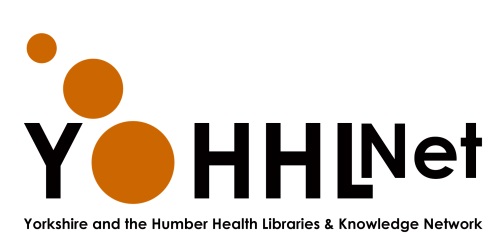 Benefits of YOHHLNet membership
Better quality Library and Knowledge Services (LKS) through the ongoing sharing of best practice across the region and a shared strategic outlook facilitated by networking events, regional mailing lists and above all the expertise and enthusiasm of all staff across the region
 Enhanced access to quality resources through collaborative purchasing, for example topping up the OUP e-handbook collection, and joining up with services in LIHNN and HLN, e.g. MA Healthcare Offer
 Increased sector and cross-sector engagement through access to professional updates and sector communications, opportunities for joined up events with LIHNN and HLN, e.g. Mental Health Group
 More engaged staff through the sharing of information with peers and strengthening of networks, including special interest groups and communities of practice 
 Improved staff skills enabled through a wide range of free at the point of access specialist CPD opportunities including training courses, online development, coaching, mentoring and access to a free staff library book collection. 
Professional development of all staff by providing support for professional development including funding attendance at conference, opportunities for cross-service coaching and mentoring and encouragement of presenting and writing for publication opportunities
(With thanks to LIHNN and CILIP)

#YOHHLNET